ارقام زیتون ایرانی و خارجی
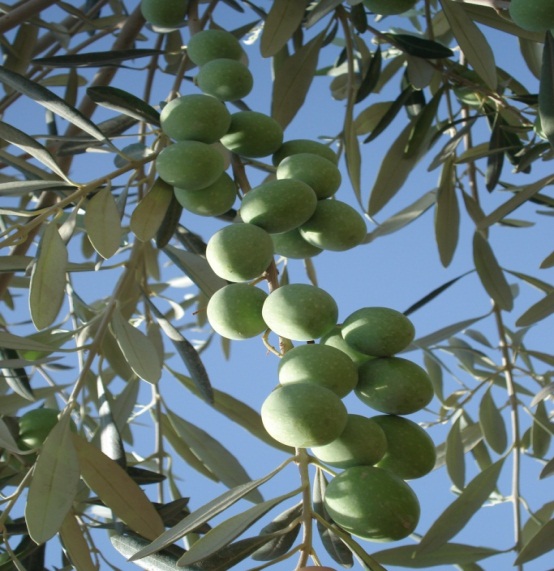 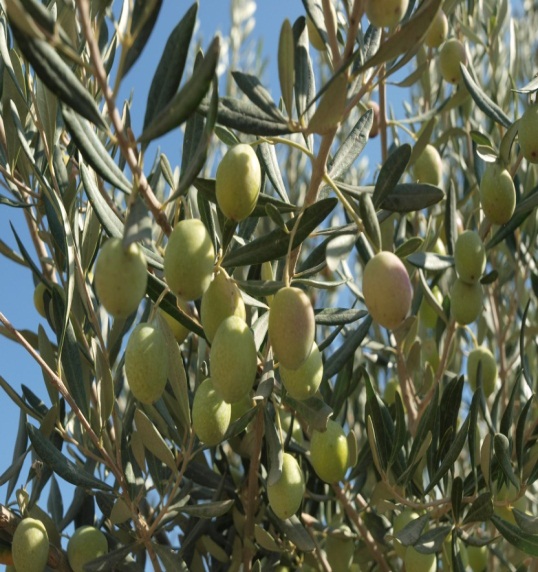 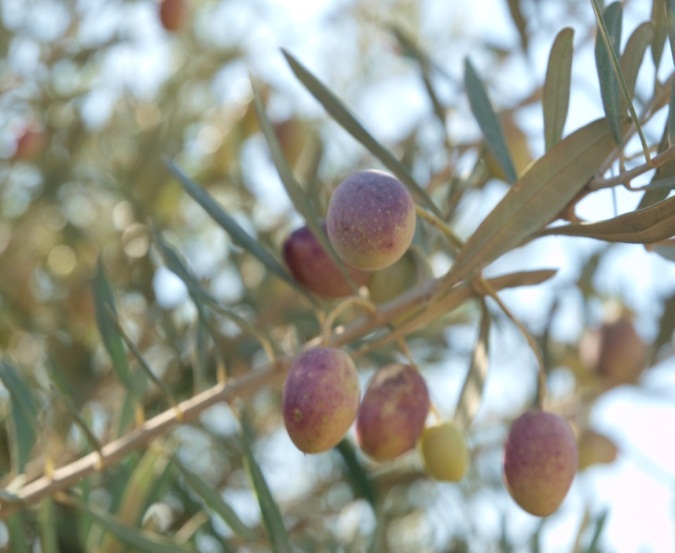 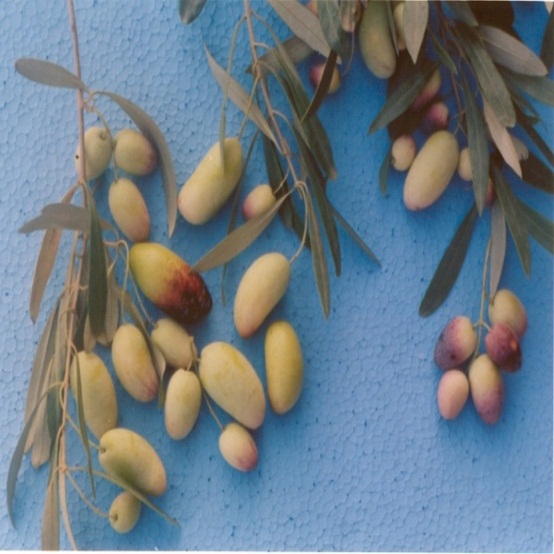 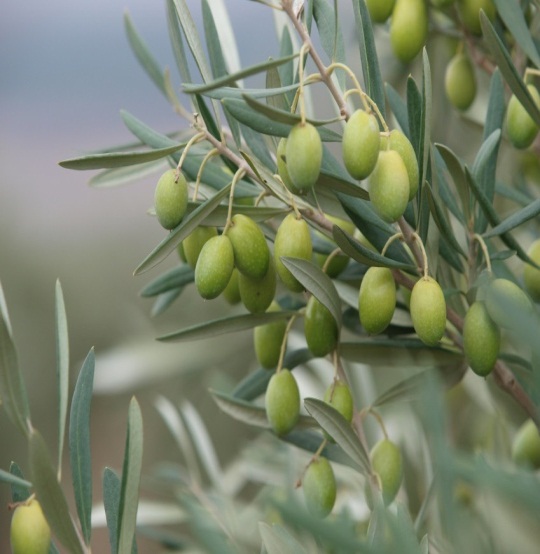 ارقام ایرانی
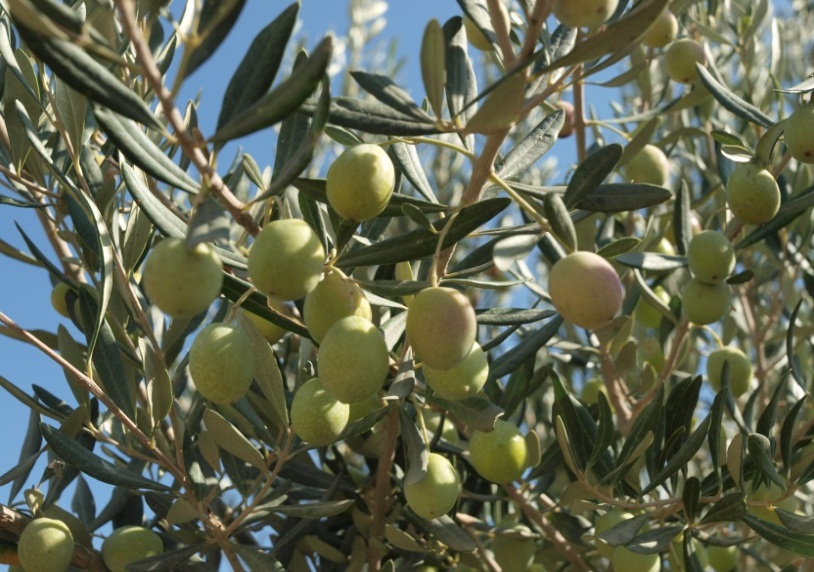 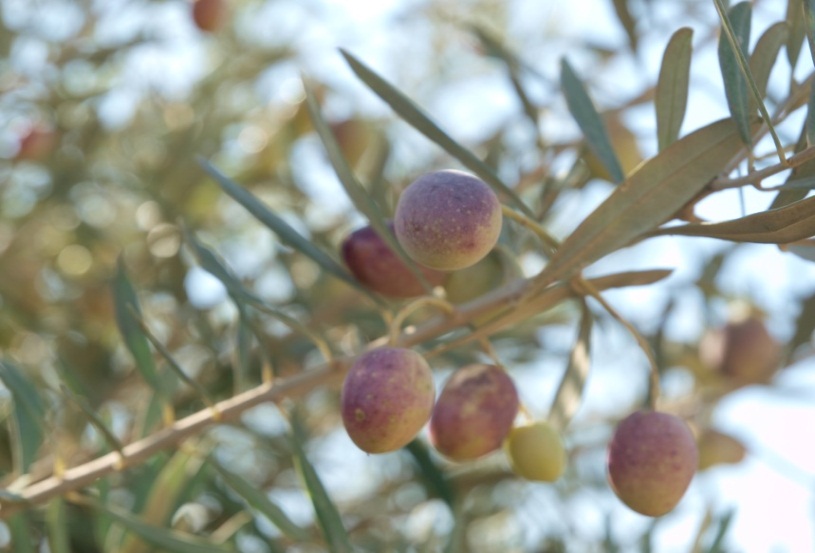 ارقام ایرانی
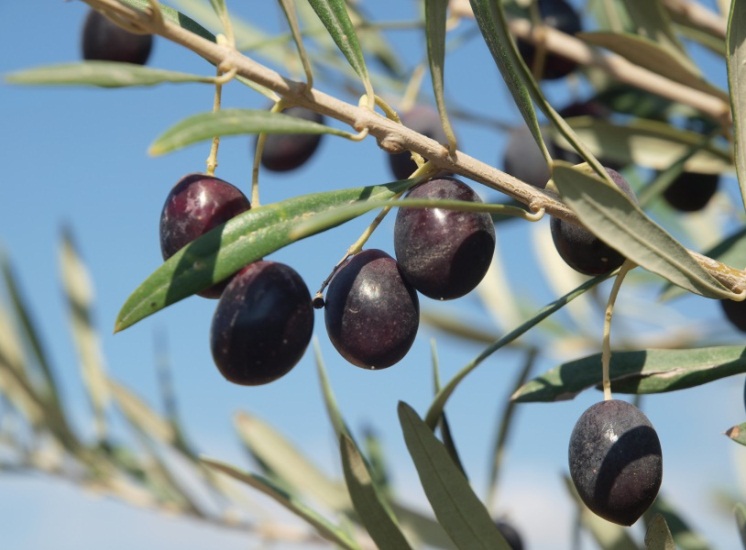 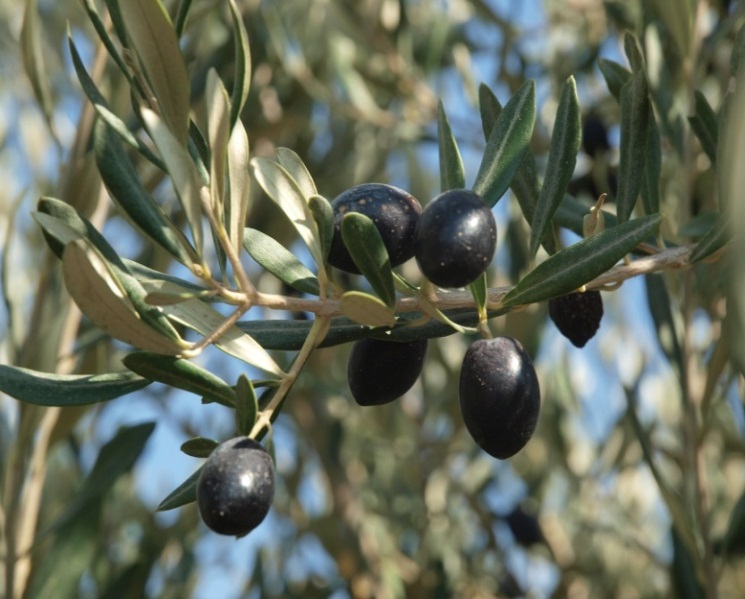 ارقام خارجی کشت شده در ایران
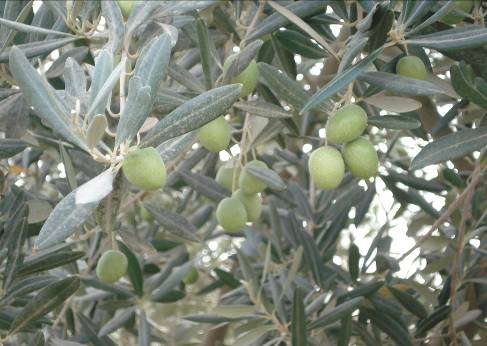 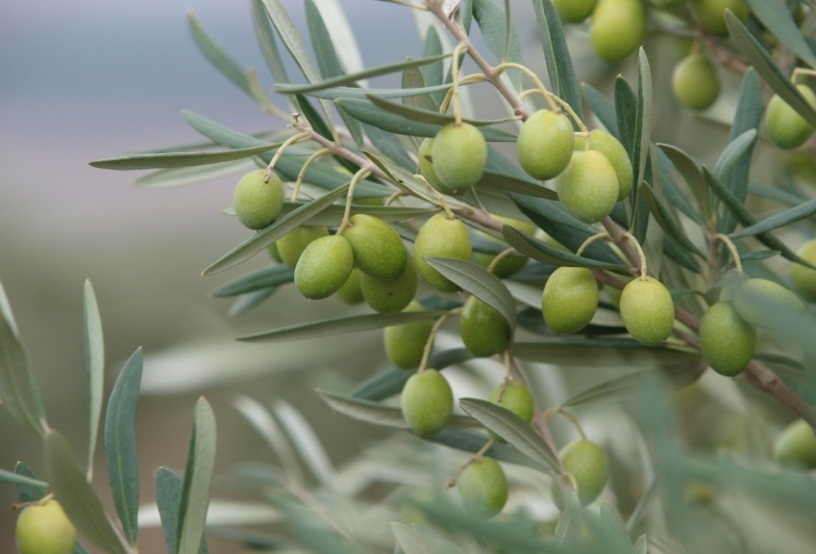 ارقام خارجی کشت شده در ایران
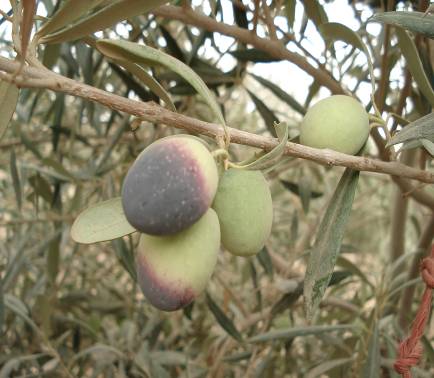 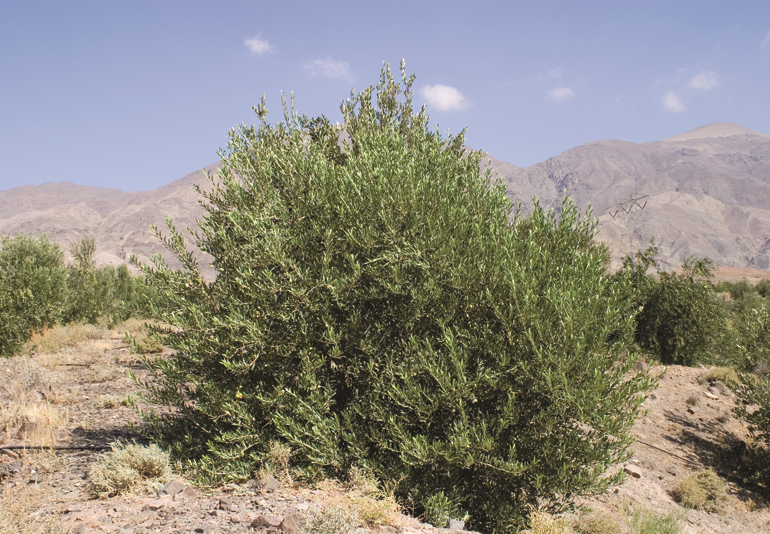 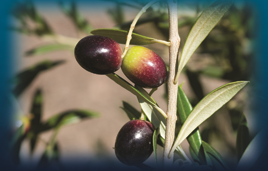 ارقام خارجی کشت شده در ایران
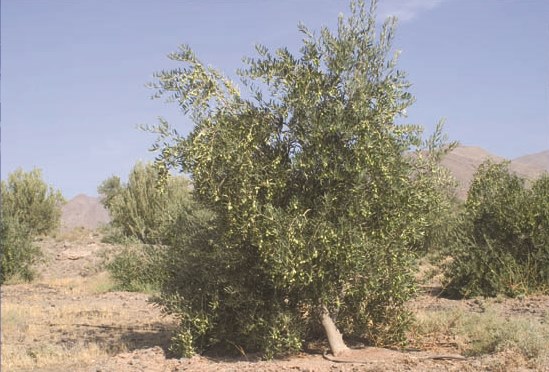 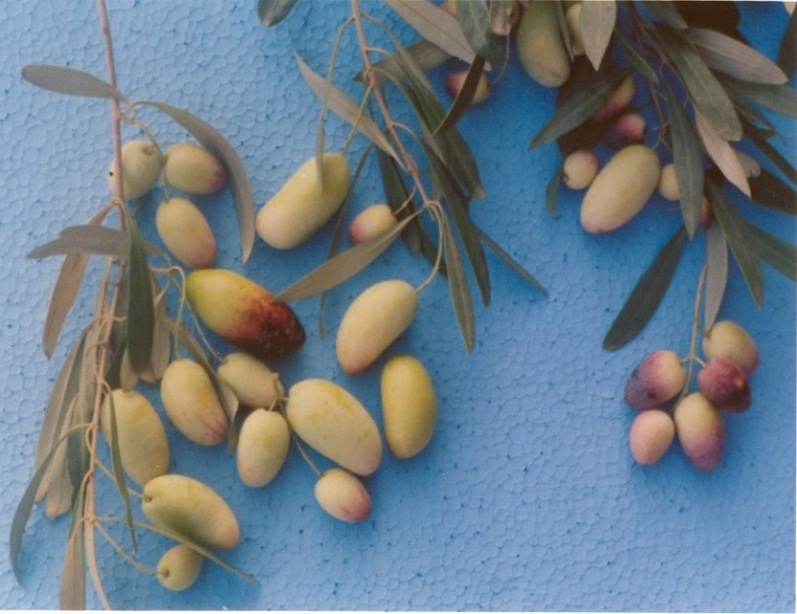 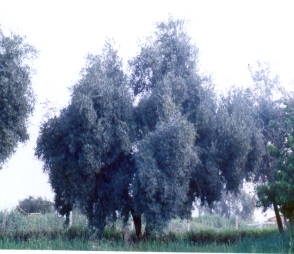 ارقام خارجی کشت شده در ایران
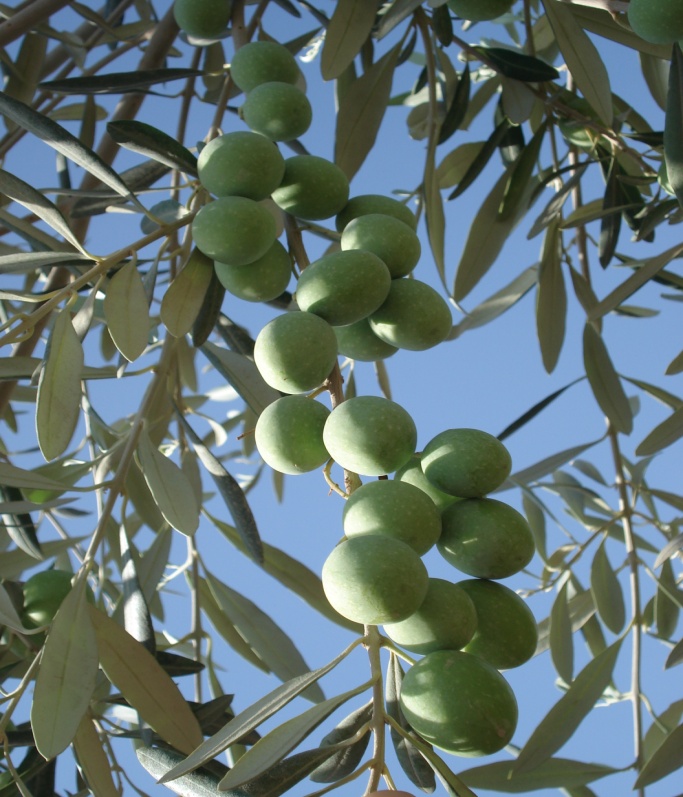 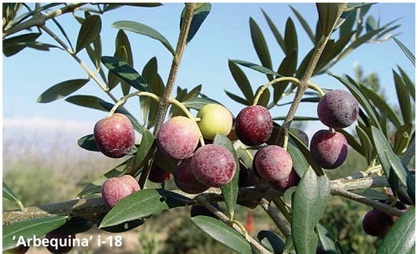 ارقام متحمل به سرما
ارقام خارجی
سویلانا
آمیگدالیفولیا
مانزانیلا
آربکین
کنسروالیا
کراتینا
ارقام ایرانی 
فیشمی
زرد
روغنی
ماری
جدول ارقام پیشنهادی تحقیقات برای استان های زیتون خیز